Georgia Parent Mentor Partnership
Family Engagement Framework
Planning, Implementation, Evaluation, and Building Capacity

April Lee – E2P Framework Coach
9/28/2021
1
Learning Targets #1
I can list two ways I may learn what families are in need of in my district.
I can list two ways to build partnerships in my district.
Pre-assessment
T or F 
I can use the Family Pre/Post Survey and conversations with student’s teachers to identify family needs.

I will build partnerships this school year by:
Start Planning for Success
Using the Toolkit and Learning Curve
Building Partnerships
Working with families and partners
Training and support
Timeline and benchmarks for goals
Additional tools and professional development
9/28/2021
4
GaPMP Toolkit for Family Engagement
Evidence-based Framework
The GaPMP framework outline includes well documented and studied components such as: student success objectives, SMART goals, vital behaviors (Influencer), benchmark timeline, tools for recording actions, and research statements to guide support. Each framework component encourages growth from promising practices (demonstrating limited success) to evidence-based practices (recorded success with a systemic review process to evaluate evidence).
Toolkit Resources
Logic Model
Common Terms and Acronyms
Evidence to Practice (E2P) Guides
Planning to Implementation (P2I) Guide
Family Pre/Post Survey
Best Practice Summaries
Checklist: for the Traditional and Alternative
Authentic Stakeholder Engagement (4-page Tool)
National Standards for Family-School Partnerships
Leading by Convening Framework
Meet people where they are on an issue.
Bring people together to build support for addressing the issue.
Convene the stakeholders to discover why this is important and how it will improve practice.
Translate complex challenges into ways that the individuals can contribute.
Help people lead in place regardless of role, position or title.
Create new knowledge together.
Solve complex issues that need the various perspectives/aspects that contribute to problems/solutions.
Build a personal commitment to working in this way because we believe inclusive work is better and more sustainable work.
Cultivate the habit of collaboration.
Integrate collaboration into the identity of the group and the individual.
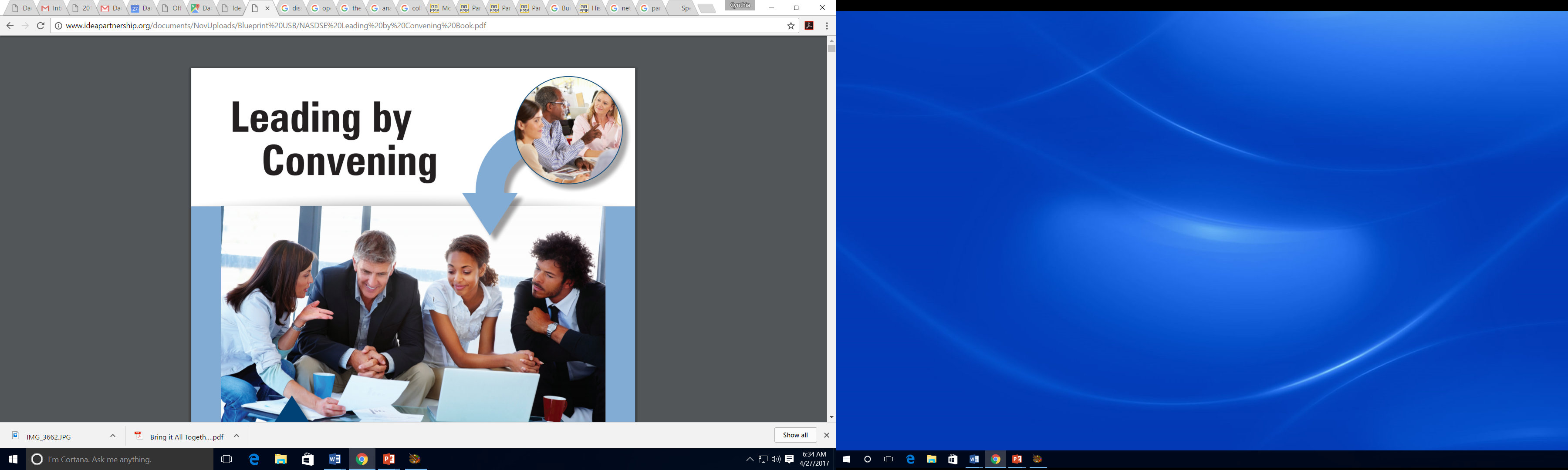 The End is the Beginning
Checklist
Promote Self and Peer Evaluation
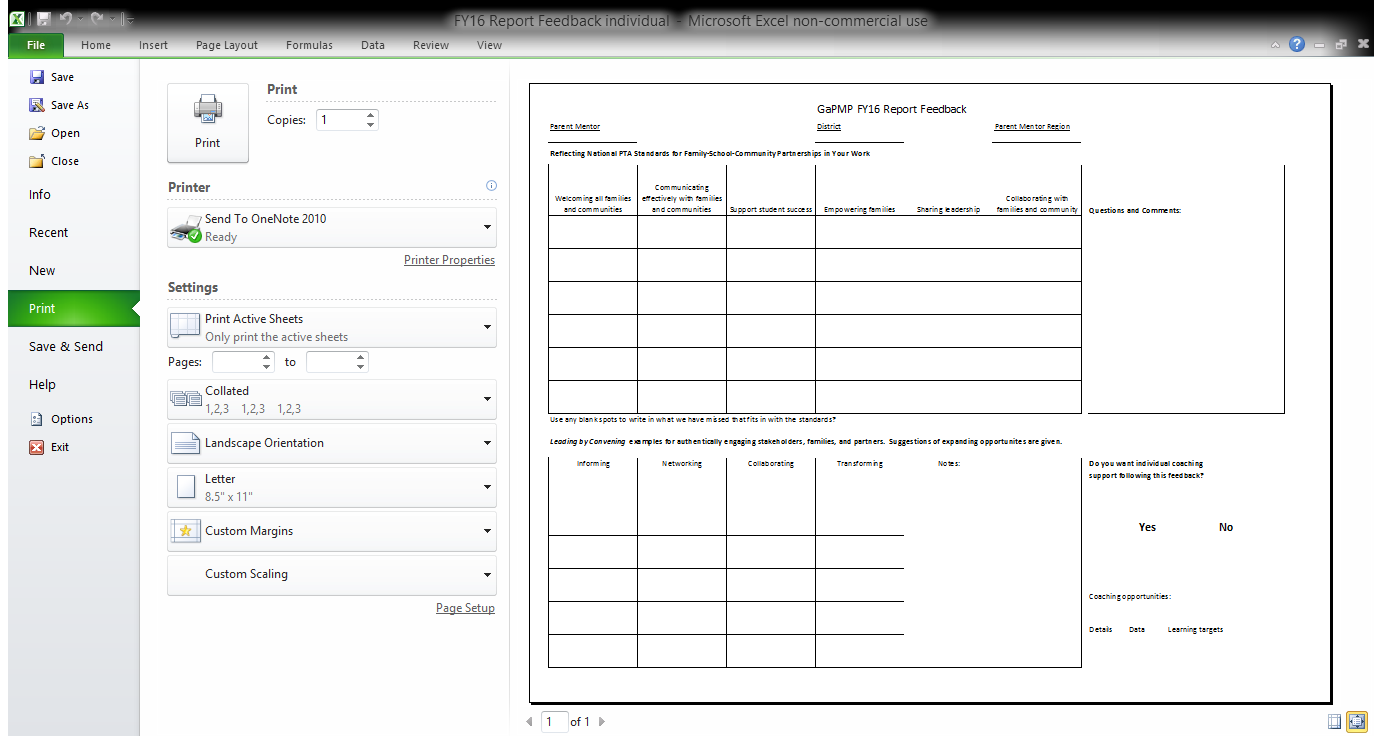 Building Partnerships
In your region
Seasoned Mentors
Mentors working on similar work
Communities of Practice
In your district
School staff and teachers
Community partners
Parents and family members
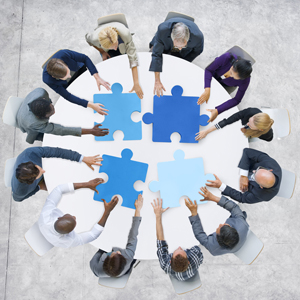 9/28/2021
12
Finding a Target Group
Small group of families to work with more closely for target work and data collection
Should be 5 to 20 families (most pick 10 or more)
Consider your partners and what families need
Teachers and other community partners
Your conversations with families
Survey results
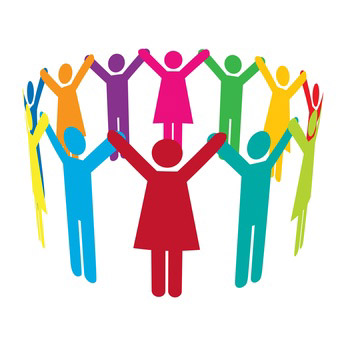 9/28/2021
13
Finding an Initiative or Area of Focus
What needs improving?
What initiatives are already in place?
Where are your possible partners?
Review the E2P Guides with your administrator:
Graduation
Partnerships/Stakeholder Engagement
Self-determination/IEP Participation
Post-secondary
Literacy
9/28/2021
14
Training Families
What topics will you train on and why?
What will parents do with the new information?
How will you know they learned something from you?
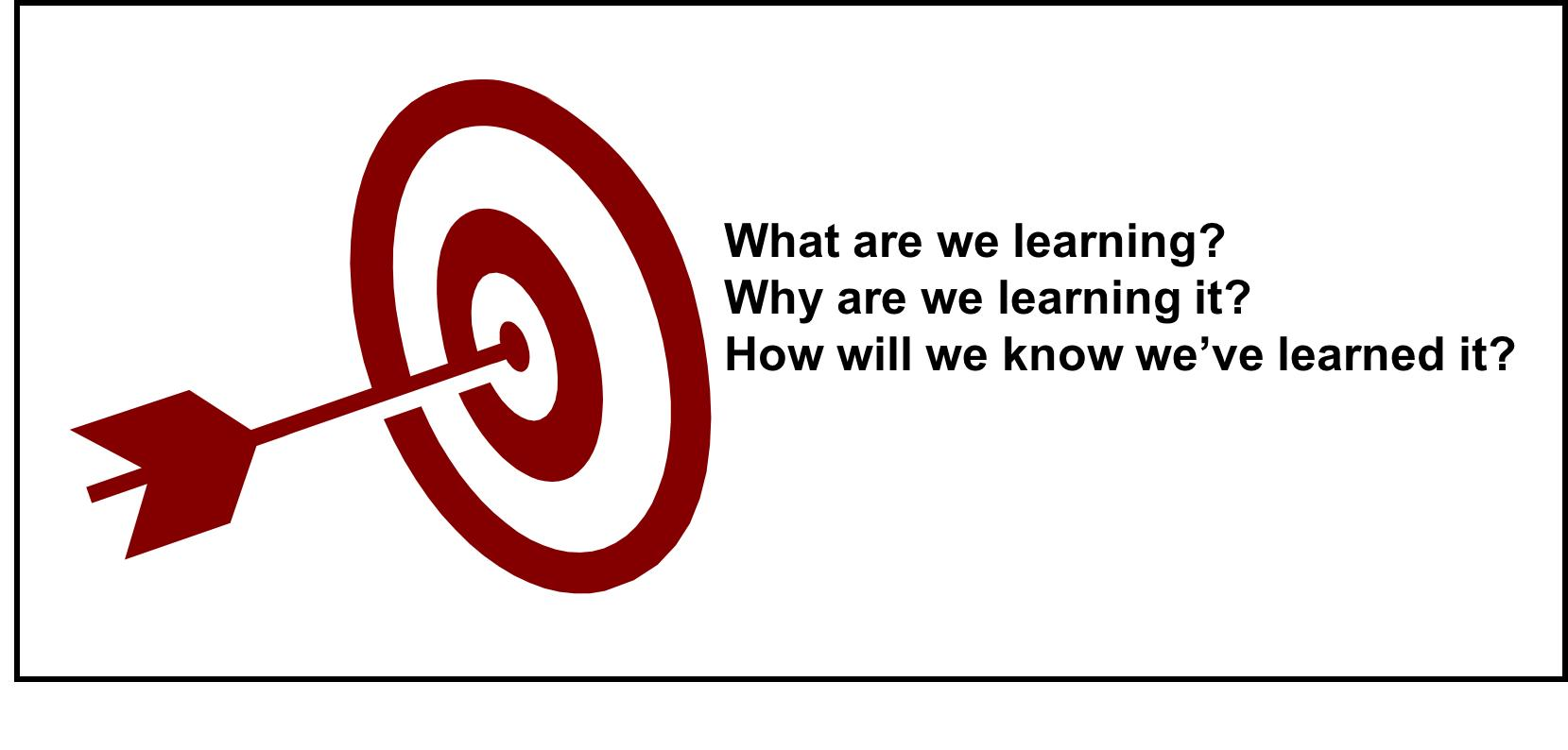 9/28/2021
15
Learning Targets #2
If my goal of training is to make sure my 
Families are better informed on the topic of: Self-determination 
I might present a 30 min presentation to include:
Benefits of self-determination skills
Ideas for teaching the skills at home
In order to measure what they know on these topics before I train (Pre)I will show them what I expect them to learn through I CAN statements:
I can list 2 reasons my child needs to be more self-determined.
I can describe 2 actions my child will work on to build his/her self-determination skills
9/28/2021
16
Learning Target Data
The questions I will use to measure their Pre and Post learning could be:
Which of these are likely to improve if your child is more self-determined?
Self-advocacy 
Independent skills 
Goal setting is important
They talk more
All of the above
My child can work on these two skills at home to be more self-determined:
_________________
_________________
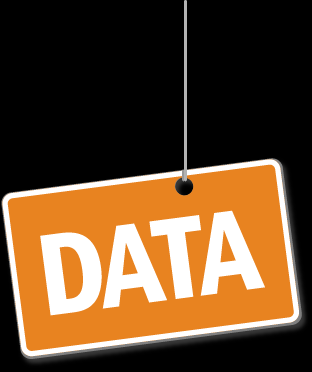 9/28/2021
17
Ongoing Support of Families
To ensure they use the new information I might:
Use a self-determination checklist (tool) during the training and show them how to use it to identify and complete skill-building at home
Offer to check on them throughout the year (benchmark checks) by phone or in person to share new ideas and support skill-building
Gather feedback from families to change or offer new supports so more families benefit from what is learned during the year.
9/28/2021
18
Timeline to Reach Goals
Partnership Webinar October 6th
Be aware of reporting dates
October 15th
January 15th
April 15th
Set benchmarks to check on current status
2-3 that are asked about during reporting
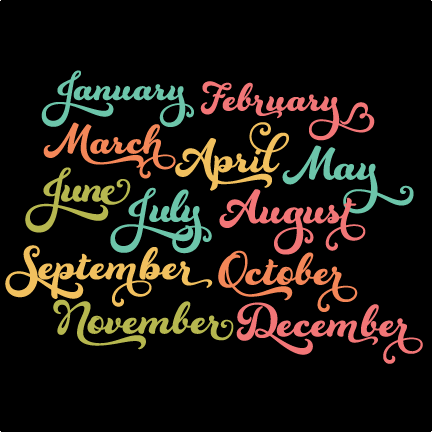 9/28/2021
19
Other Resources and Professional Development
Region meetings/other Parent Mentors
Local and region trainings/conferences
Local or district teams/boards
Other agencies
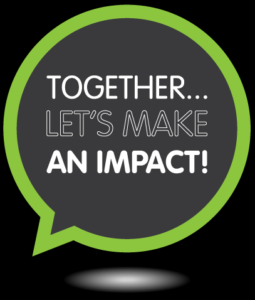 9/28/2021
20
Reporting Your Success
Anecdotal Details
Benchmark Checks and Changes to the Work
Obstacles and Solutions
Linking Outcomes
Learning
Action
Student
Building Capacity
9/28/2021
21
Asking Yourself Questions to Reflect and Ensure Replication
Authentic Stakeholder Engagement Tool
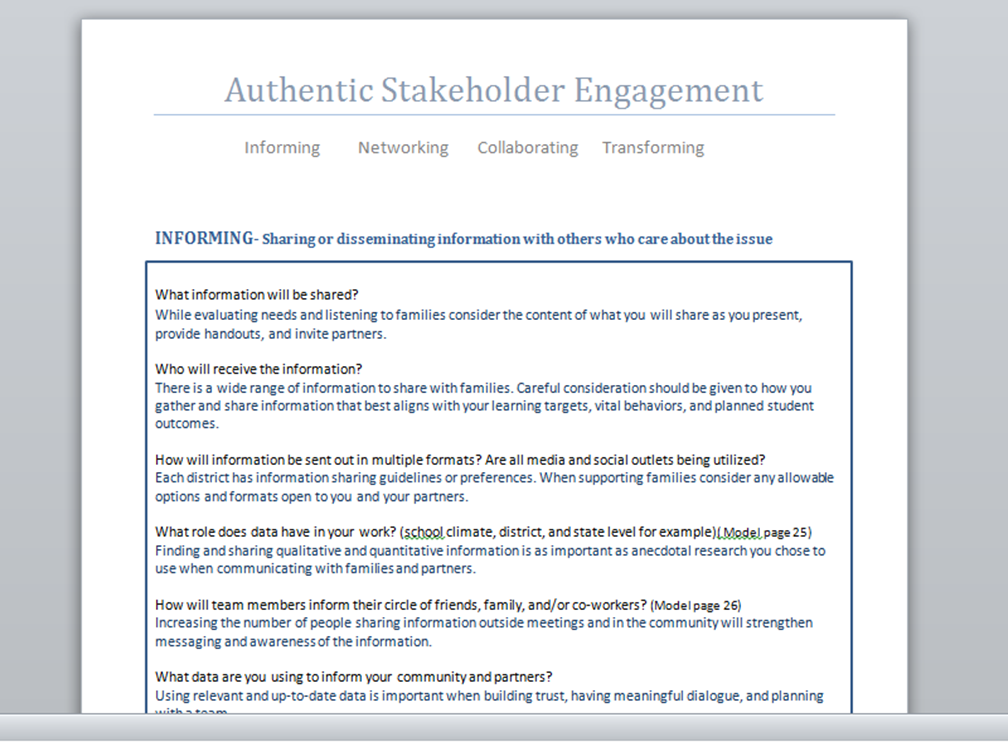 Measuring the ImpactSharing Outcomes
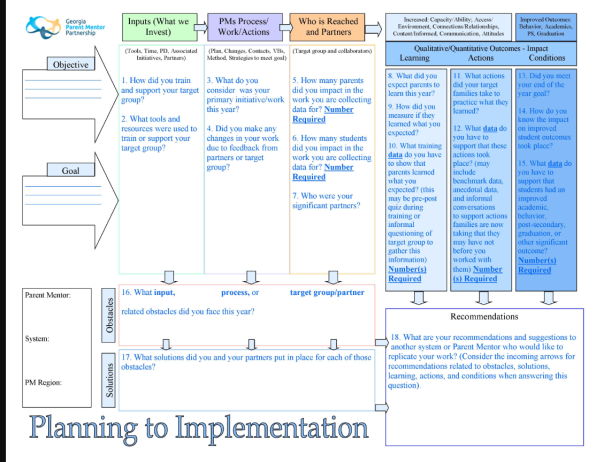 Measuring the Impact
Sharing Outcomes
The End Result Leads the Work
What RESULTS do you plan to see due to what you have 
Learned
Taught
Supported
Partnered with others on
Collected data for
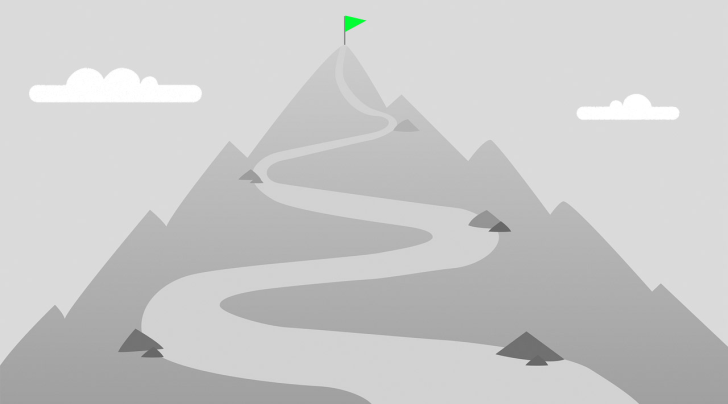 9/28/2021
24
FY22 GaPMP Goals for Reporting
Showcase our adaptive skills.
Embedding National PTA Standards 
Listen and share parental concerns and needs.
Model and encourage partnership building.
Model and encourage communication in order to support student success.
Build capacity among Parent Mentors and in districts.
FY21 Alternative Guide
Tools to Guide Your Timelines
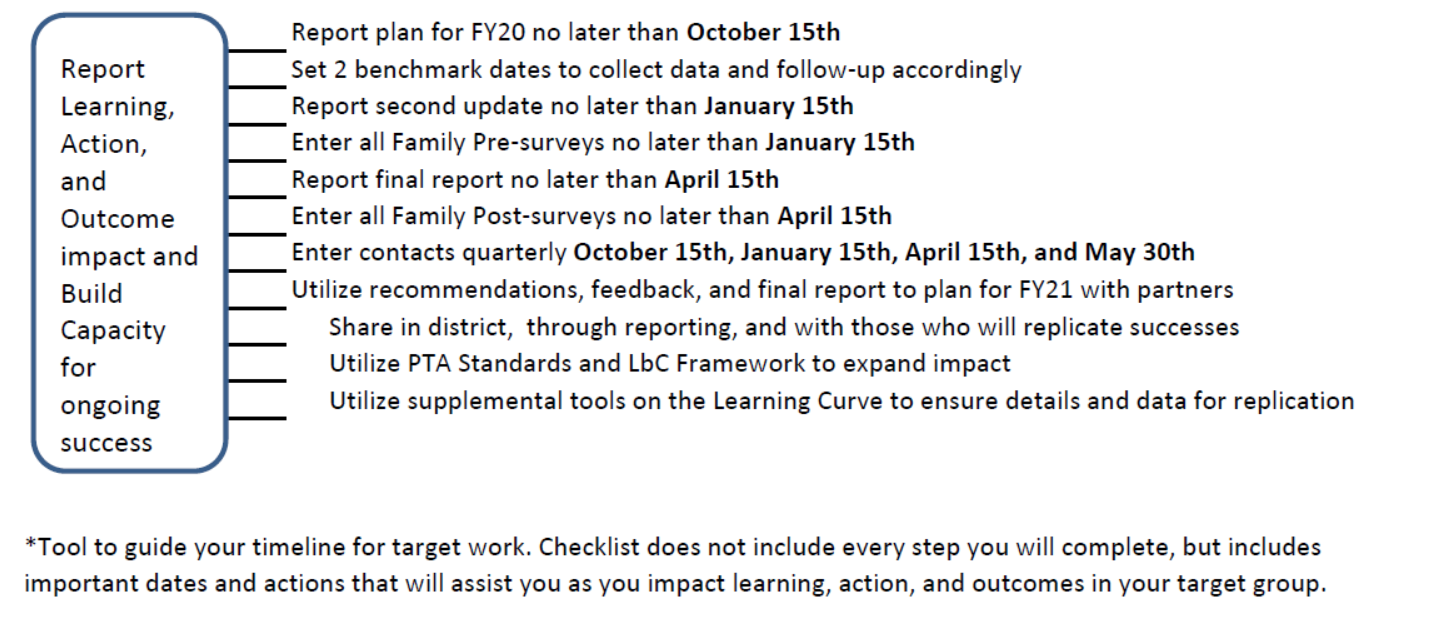 Building Capacity
Improving communication and information sharing 
Improving engagement of volunteers and partners 
Shared leadership
Effective use of technology and media outlets
Improving how team measures outcomes
Improved skills, strengths, and knowledge
Greater impact and success
9/28/2021
28
Questions and Thoughts
April Lee
leecrew555@gmail.com